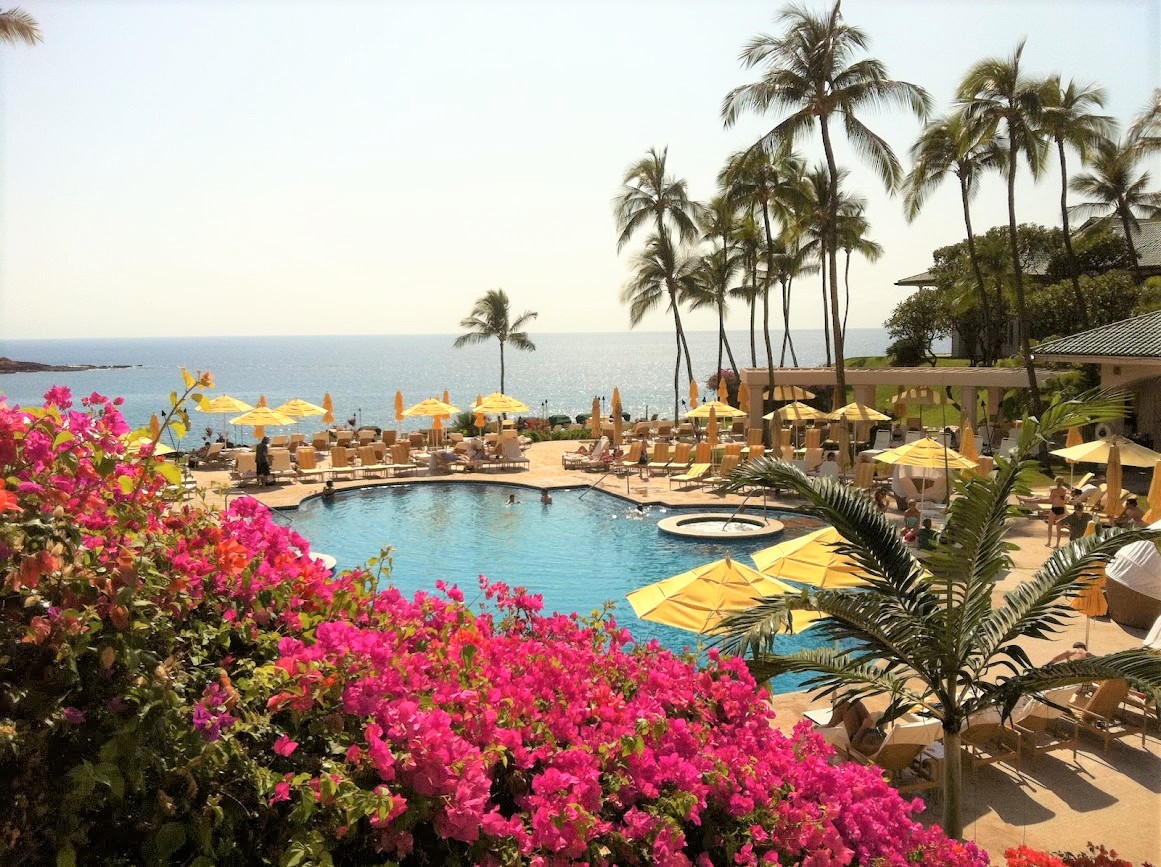 ４０代でＯＬ卒業

～セカンドキャリア　ＨＡＰＰＹ　ＬＩＦＥ～